Предлоги места
“My house is my castle”
kitchen
Living room
bedroom
bathroom
Television
PICTURE
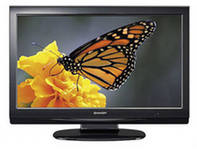 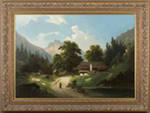 chair
ARMCHAIR
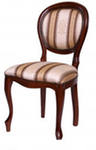 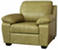 sofa
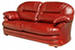 bookcase
SHELF
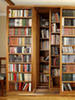 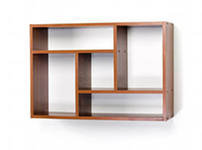 Where  is  the  ball?
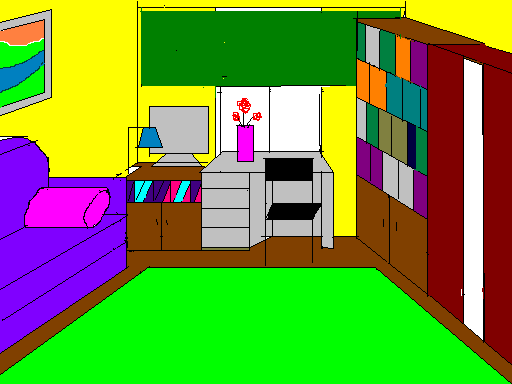 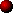